Teorema lui Pitagora
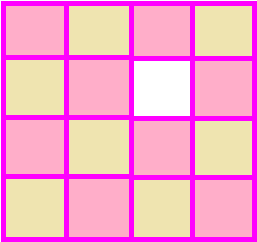 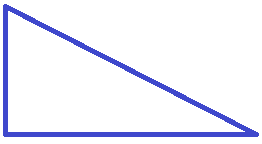 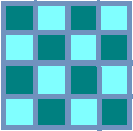 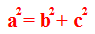 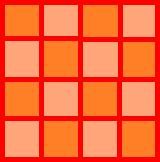 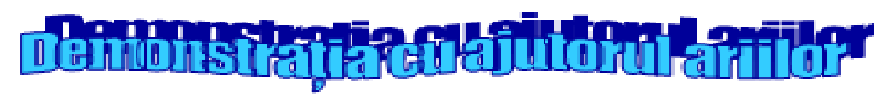 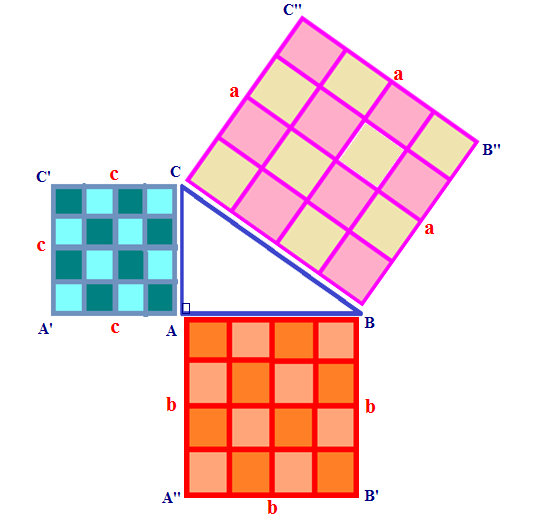 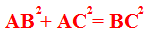 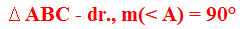 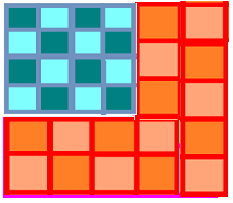 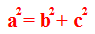 prof. Teodora Cosma